Impact Core @ 24 oz/A + Dual Magnum @ 16 oz/A + Atrazine @ 48 oz/A + RUPM3 @ 32 oz/A + Class Act @ 0.25% v/v
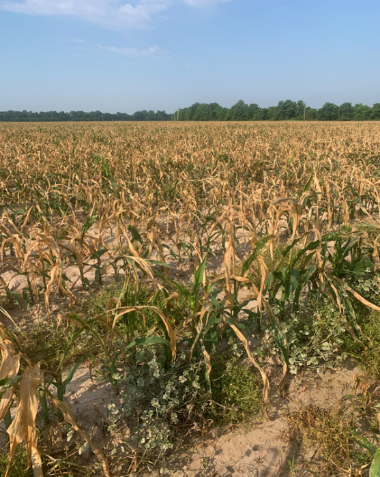 Preventing Preventable Problems on the Farm
Eric P. Prostko
Professor/Extension Weed Specialist 
Dept. Crop & Soil Sciences
University of Georgia
Why do I have this type of data?
Peanut response to ….
2,4-D
Dicamba
Glyphosate
Glyphosate + Dicamba
Glufosinate
Diuron
Picloram
Imazapyr
Triclopyr
Aminopyralid
In 2023
Glyphosate injury on peanut
Problems
Valor/Sprayer Cleanout/Field Corn
Valor/Sprayer Cleanout
Imazapyr in Field Corn
Oops!
Liberty (glufosinate) in Lay-By?
DKC-6869
DKC-6208
Jugs and Jugs?
Jugs and Jugs?(~$1 million mistake)
Dicamba (Ugh!)
Tank-Mix Blues!Cadre @ 3.5 oz/A + 2,4-DB @ 16 oz/A + Dual Magnum @ 20 oz/A + Domark @ 4 oz/A + Praiz @ 24 oz/A + Class Act NG @ 8 oz/A
Mixing SequenceWas: 1) Gramoxone; 2) Storm; 3) Zidua SCShould have been: 1) Zidua SC; 2) Storm; 3) Gramoxone
Why does this happen?
Plant on Time
Spray on Time
Harvest on Time
Pay the Banker On Time
Weather/Wind
Equipment
People
Did you know ………
GA farmers (%) needing an annual operating loan
County1 - 60%
County2 - 95%
County3 - 80%
County4 - 80%
County5 - 80%
County6 - 80%
County7 - 90%

Operating Loans ($$)??
$500,000
$2,000,000
$5,000,000+
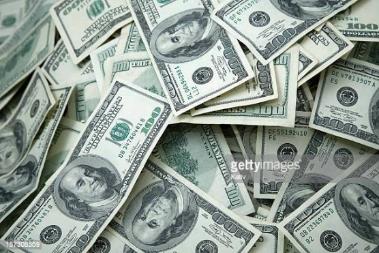 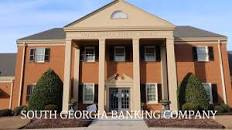 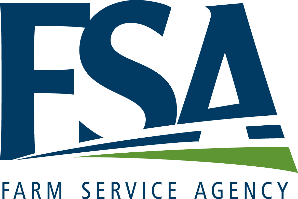 How do we fix this?
Phone a friend
Mix what you need
No label = NO MIX!
Head in Tank??
Label/Container Colors
Plumbing
Records
Label
Nix the Mix?
Weather/Wind/Common Sense
Phone A Friend
County Agent/Specialist
Consultant
Dealer
Priest/Rabbi/Imam
Mixing/Loading Area
Or This?
This?
NO LABEL = NO MIX!!!!
Head In Tank
Valor/Sprayer Cleanout
J. Cochran
Worth Co.
06/16/22
Pesticide ContainersLabel/Container Color?
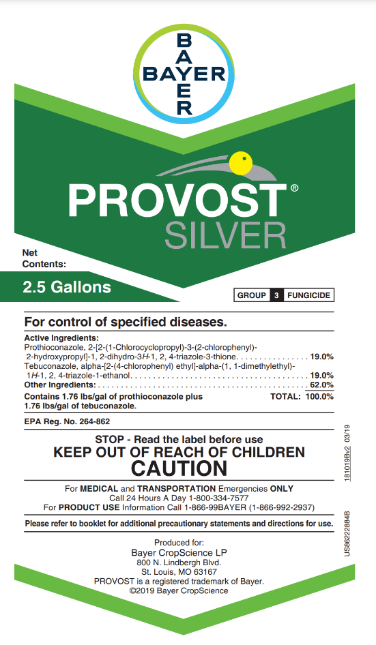 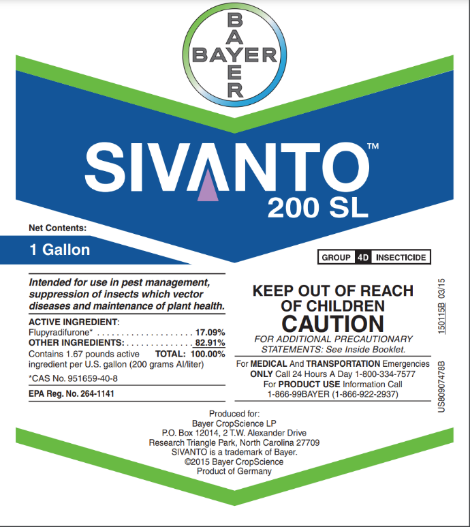 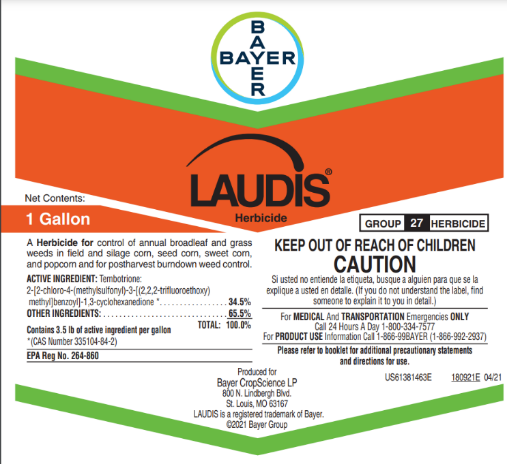 Or This?
“Works good when you stand a bunch of white jugs up on water truck side by side.”
Kerry Hodges, Screven Co. (GA) Farmer, 10/11/2022
Plumbing (multiple tanks on 1 tractor)
Records
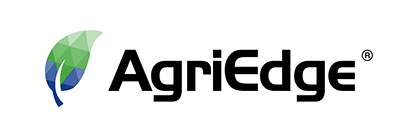 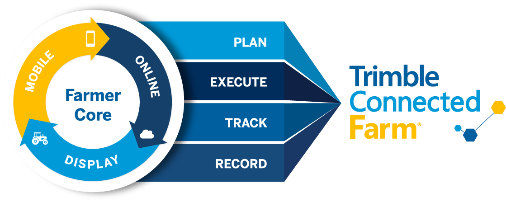 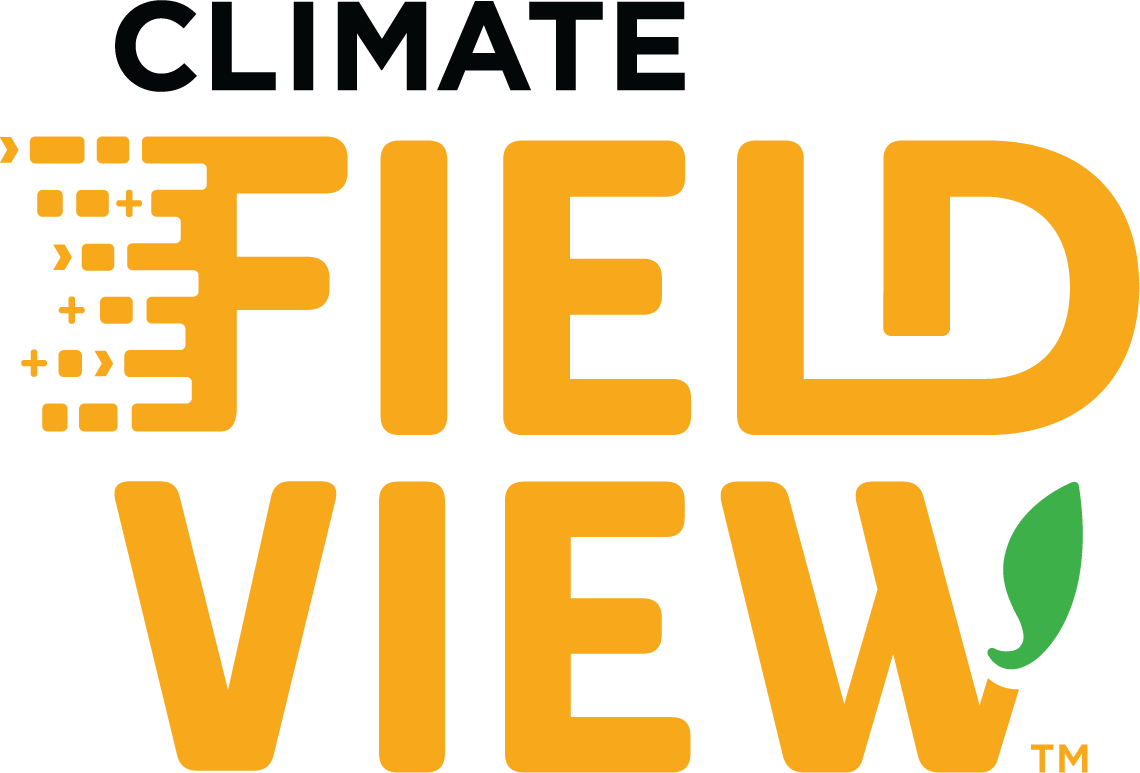 LabelRead/Reform?
29 pages long

All sections in same place?
i.e. crop rotation restrictions on page X
Nix the Mix? (When You Can)
Solving all pest/fertility problems in 1 application

More products = More problems

Mixing order is important

Impossible to get enough good data for all scenarios
TOD, temperature, humidity, leaf wetness, plant health, etc.
Reflex, Zidua, B-Moly, Glyphosate, Brandt Smart Trio (N + S + B + Mn + Zn)
Weather/Wind/Common Sense
paraquat drift on field corn
Questions/Comments
eprostko@uga.edu